SPECTRAL NORMALIZATION FOR GENERATIVE ADVERSARIAL NETWORKS
Speaker:華祥志
Outline
Introduction of GAN
Spectral Normalization 
Results on CIFAR-10 and STL-10
Conclusion
Generative Adversarial Network (GAN)
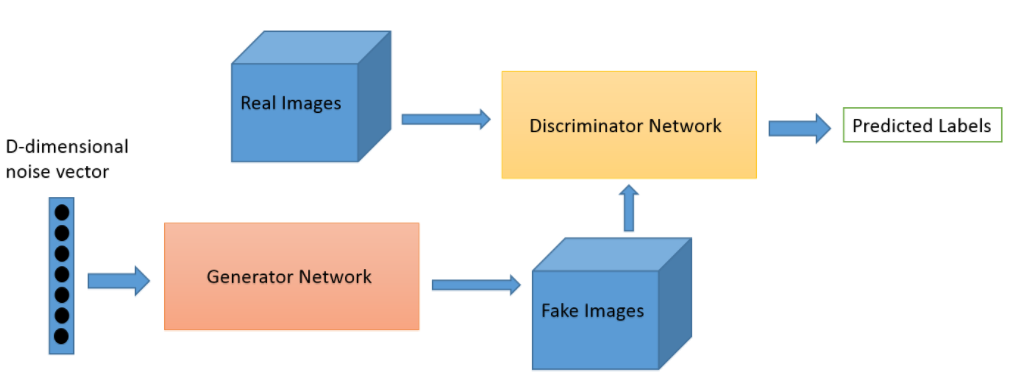 Generative Adversarial Network (GAN)
Generated bedrooms
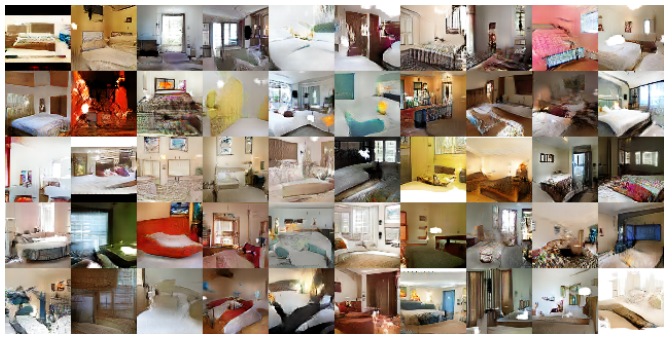 Generative Adversarial Network (GAN)
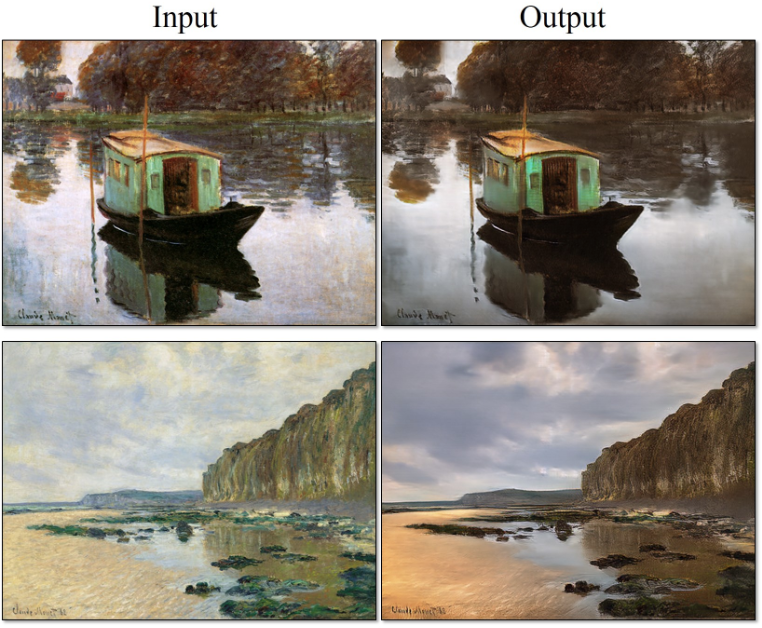 Style Transfer
Disadvantages
Non-convergence:
   the model parameters oscillate, destabilize and never converge
Mode collapse:
   the generator collapses which produces limited varieties of samples
Diminished gradient:
   the discriminator gets too successful that the generator gradient
   vanishes and learns nothing
Unbalance between the generator and discriminator causing overfitting
Highly sensitive to the hyperparameter selections.
Notations
Discriminator network


x : input image
                                              , learning parameters set
ak : element-wise non-linear activation function
Final output of the discriminator
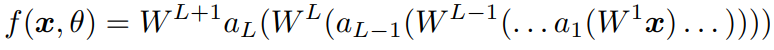 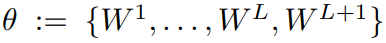 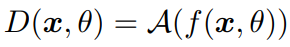 Objective function
The standard formulation of GANs =
Usually
x is real image, x’ is fake image
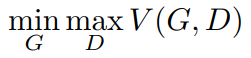 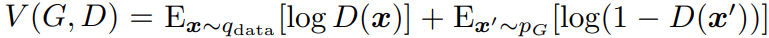 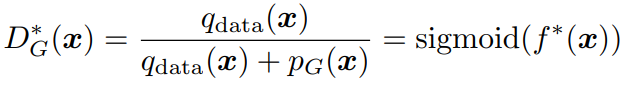 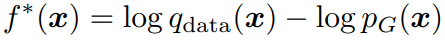 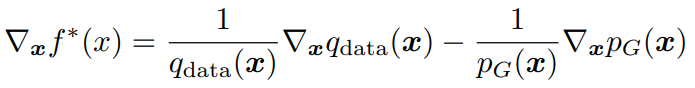 Lipschitz continuous
, for any x, x’

           = the smallest possible value M

 f = ReLU, leaky ReLU
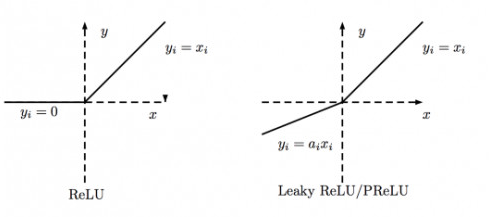 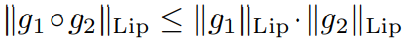 Spectral norm
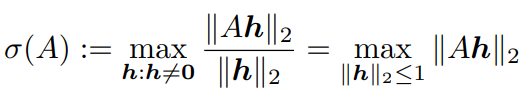 For matrix A, spectral norm
   
   which is equivalent to the largest singular value of A

Each layer

Linear layer
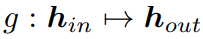 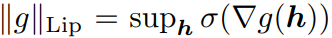 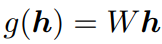 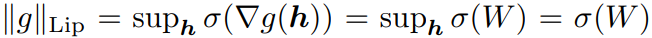 Spectral norm
are all equal to 1, (e.g. leaky ReLU)
 Upper bound on
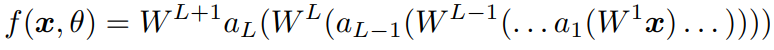 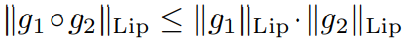 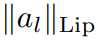 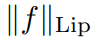 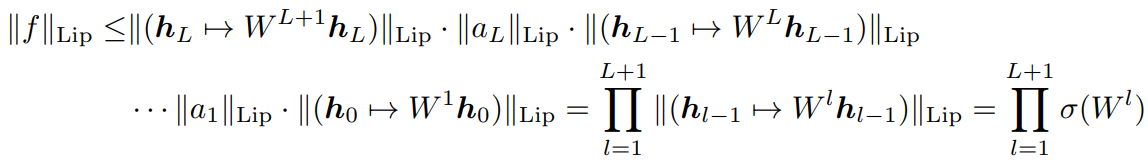 Spectral Normalization (SN)
Normalizes the spectral norm of the weight matrix W


           is bounded from above by 1
Use power method to produce the first left and right singular vectors

Approximate the spectral norm by
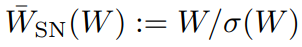 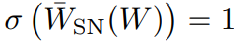 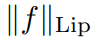 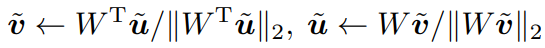 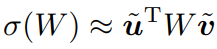 Gradient
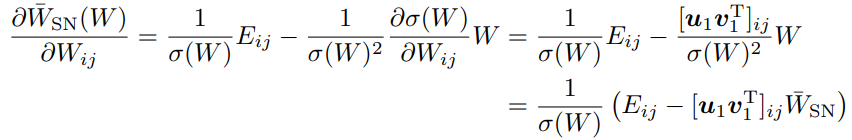 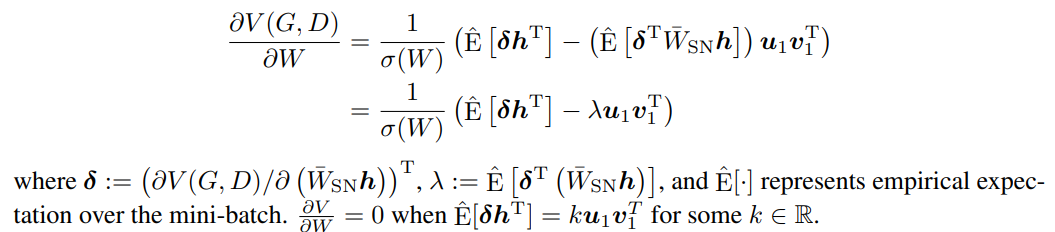 Algorithm with spectral normalization
Accuracy
Spectral norms of all 7 convolutional layers in the standard CNN during course of the training on CIFAR-10
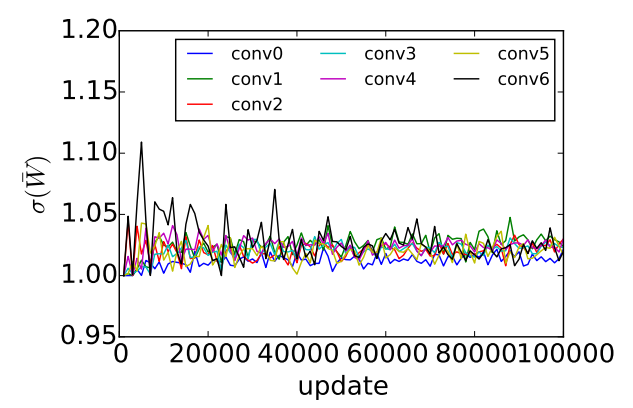 Results on CIFAR-10 and STL-10
Weight clipping (WC)
WGAN-GP
Batch normalization (BN)
Layer normalization (LN)
Weight normalization (WN)
Orthonormal regularization
SN-GAN
Results on CIFAR-10 and STL-10
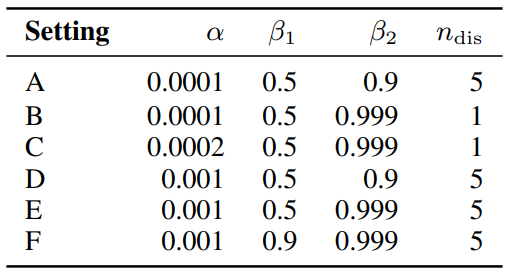 Hyper-parameter settings
    : learning rate
         : first, second order momentum
   (Adam Optimizer)

      : number of updates of the discriminator 
           per one update of the generator
Inception Score
Image Quality & Image Diversity
higher is better
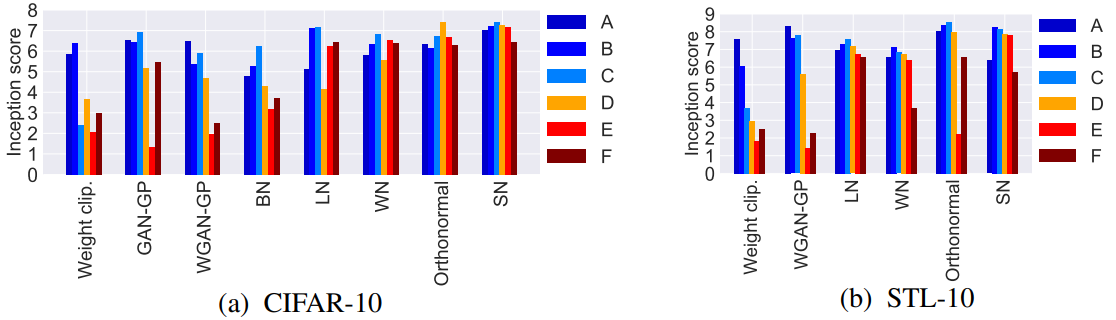 Frechet Inception Distance (FID)
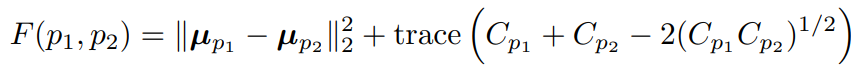 are the mean and covariance matrix
lower is better
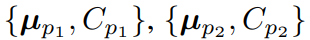 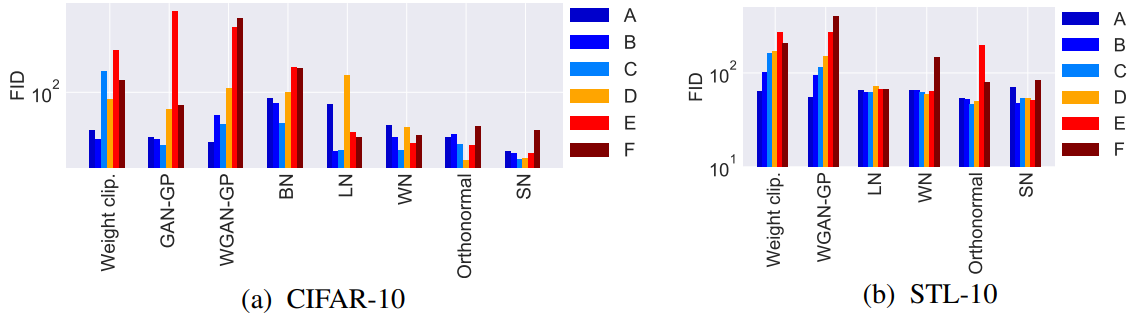 Training time
Computational time for 100 updates
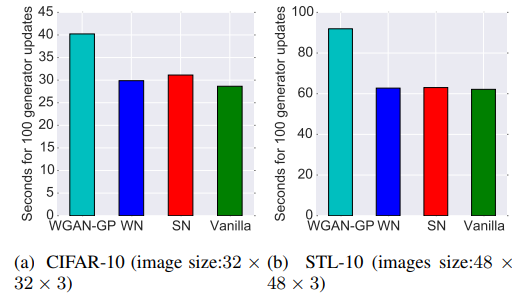 Conclusion
Spectral normalization (SN) as a stabilizer of training of GANs.
The generated examples are more diverse than the conventional weight normalization and achieve better or comparative inception scores relative to previous studies.
The method imposes global regularization on the discriminator as opposed to local regularization introduced by WGAN-GP, and can possibly used in combinations.
Reference
[1] Miyato, Takeru, et al. "Spectral normalization for generative adversarial networks." arXiv preprint arXiv:1802.05957 (2018).
[2] Goodfellow, Ian, et al. "Generative adversarial nets." Advances in neural information processing systems. 2014.
[3] Gulrajani, Ishaan, et al. "Improved training of wasserstein gans." Advances in neural information processing systems. 2017.
[4] Warde-Farley, David, and Yoshua Bengio. "Improving generative adversarial networks with denoising feature matching." (2016).
[5] Radford, Alec, Luke Metz, and Soumith Chintala. "Unsupervised representation learning with deep convolutional generative adversarial networks." arXiv preprint arXiv:1511.06434 (2015).